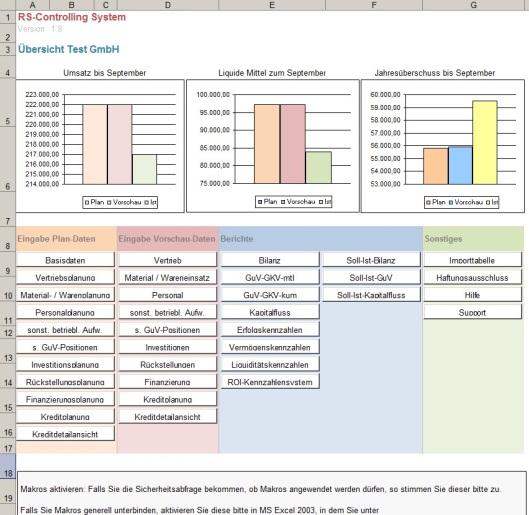 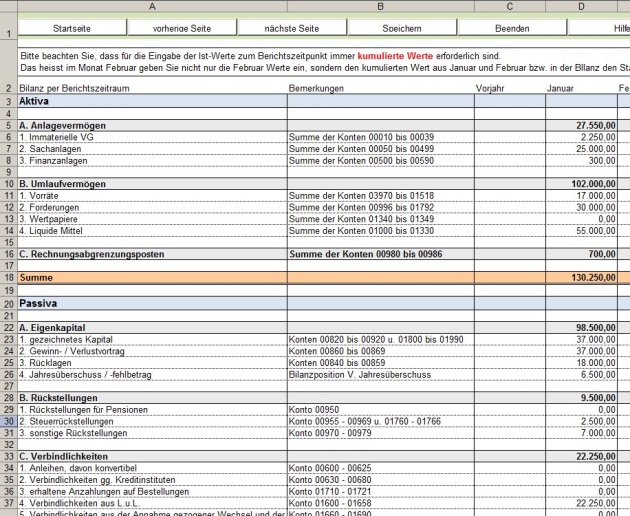 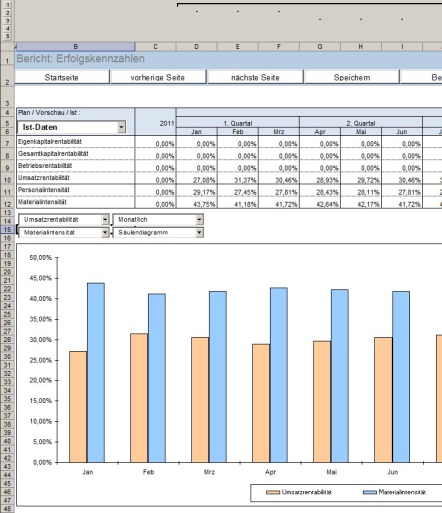 RS-Controlling-System
Kurzbeschreibung zum Unternehmensplanungstool
Funktionsübersicht
Dashboard mit wichtigsten Kenngrößen
Plan-, Ist- und Vorschau-Ebene
Soll- / Ist-Vergleiche für
Bilanz
GuV
Kapitalflussrechnung
Automatisch generiert:
GuV und Bilanz
Kapitalflussrechnung
Kennzahlen
Mehrjährige Planung & monatliche Analyse
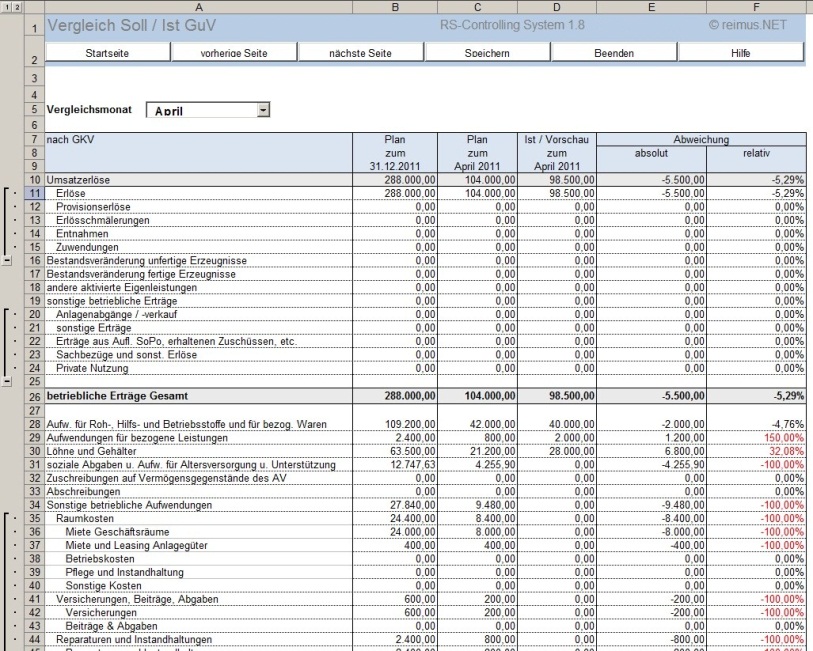 RS-Controlling-System - reimus.NET GmbH
2
Funktionsübersicht
Grafische Darstellung einzelner Positionen
Detailplanung für: 
Umsatzerlöse
Wareneinsatz/ bzw. bezogene Leistungen
Personal
Rückstellungen und sonst. Bestandsveränd.
Kredit- und Investitionsplanung
Vorgefertigtes ROI-Kennzahlensystem
Importtabelle für die Ist-Daten-Erfassung
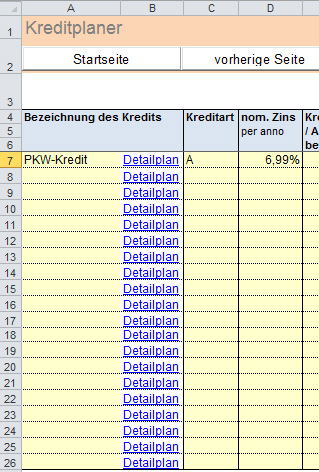 RS-Controlling-System - reimus.NET GmbH
3
Startseite
Detaillierte Startseite 
Mit Navigation zum Erreichen der wichtigsten Tabellen 
Kennzahlen-Dashboard für Umsatz, liquide Mittel und Jahresüberschuss
RS-Controlling-System - reimus.NET GmbH
4
Basisdaten
Einstellungen zum aktuellen Jahr & vorläufigen Vorjahresbilanz
Eingabe des Unternehmensnamen
Vergabe der Sozialversicherungs­sätze 
Grenzen für die Berichtswarnfarben
RS-Controlling-System - reimus.NET GmbH
5
Vertriebs- und Materialplanung
Umsatzplanung
Planung des Materials
RS-Controlling-System - reimus.NET GmbH
6
Dauerfristverträge
Für regelmäßige Aufwendungen
Erfassung mit Hilfe von Kontonummern
RS-Controlling-System - reimus.NET GmbH
7
Sonstige GuV-Positionen
Abschreibungen
Bestandsverän-derungen
Sonstige betriebliche Erträge
Steuern
Zinsen aus Kredite
RS-Controlling-System - reimus.NET GmbH
8
Investitions- und Finanzierungsplanung
Erfassung Zu- und Abgänge des AV
Kapitalaufnahme und -abgang
RS-Controlling-System - reimus.NET GmbH
9
Importtabelle & Plan-Bilanz
Erfassung Ist-Daten
Darstellung Plan-Daten
RS-Controlling-System - reimus.NET GmbH
10
Soll-Ist-Vergleich GuV & Erfolgskennzahlen
Verschiedene Auswertungsmöglichkeiten
RS-Controlling-System - reimus.NET GmbH
11
ROI-Kennzahlensystem
RS-Controlling-System - reimus.NET GmbH
12
Wo erhältlich?
Nähere Informationen u. a. auch ein Video erhalten Sie im
Controlling-Portal.de - Shop

Bei Fragen zum Tool kontaktieren Sie uns bitte
Per Mail: 	info@reimus.net
Per Telefon:	03381/315759
RS-Controlling-System - reimus.NET GmbH
13